HER MENTER & CHYFLOGADWYEDD
TASGAU ASESU:
ARCHWILIO SGILIAU
CYNNIG A CHYFLWYNO
PASBORT GYRFA
MYFYRDOD PERSONOL
Sgiliau Hanfodol a Chyflogadwyedd
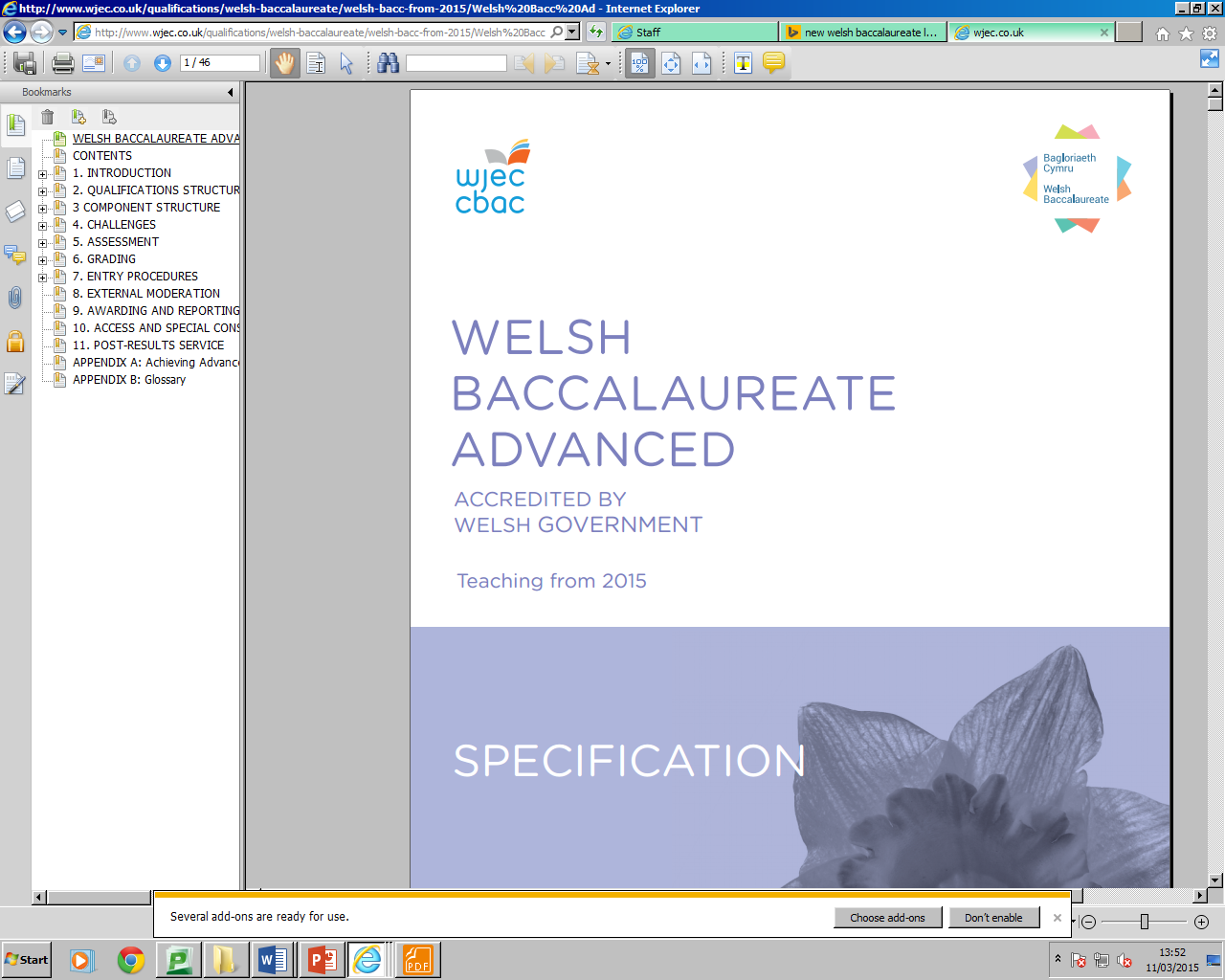 Dyma’r sgiliau y mae cyflogwyr ac addysgwyr cam nesaf yn eu gwerthfawrogi ac sydd eu hangen arnoch chi fel dysgwyr, ar gyfer dysgu, gwaith a bywyd.
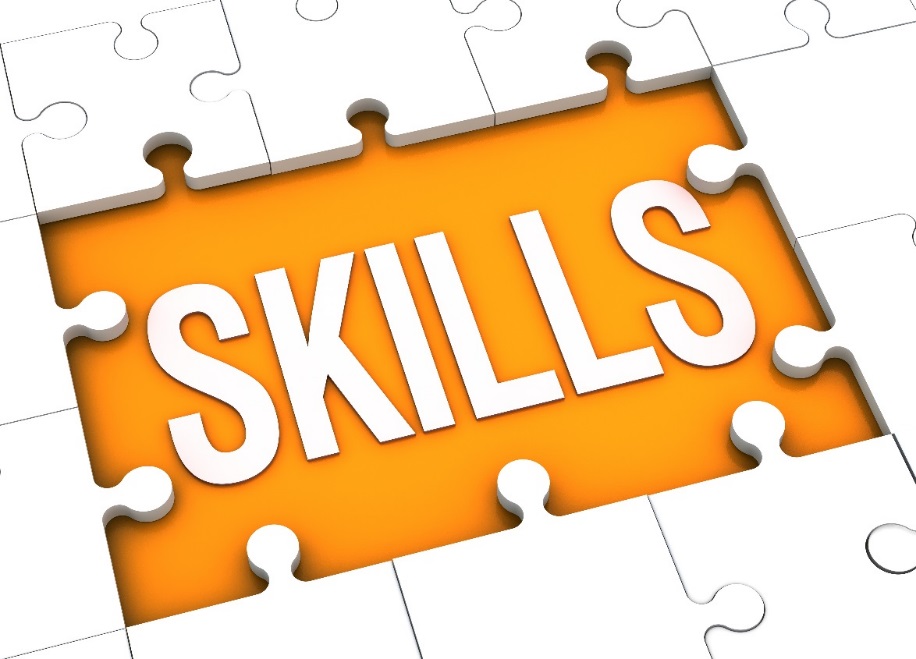 Yn ystod y wers hon byddwch yn datblygu sgiliau Cynllunio a Threfnu
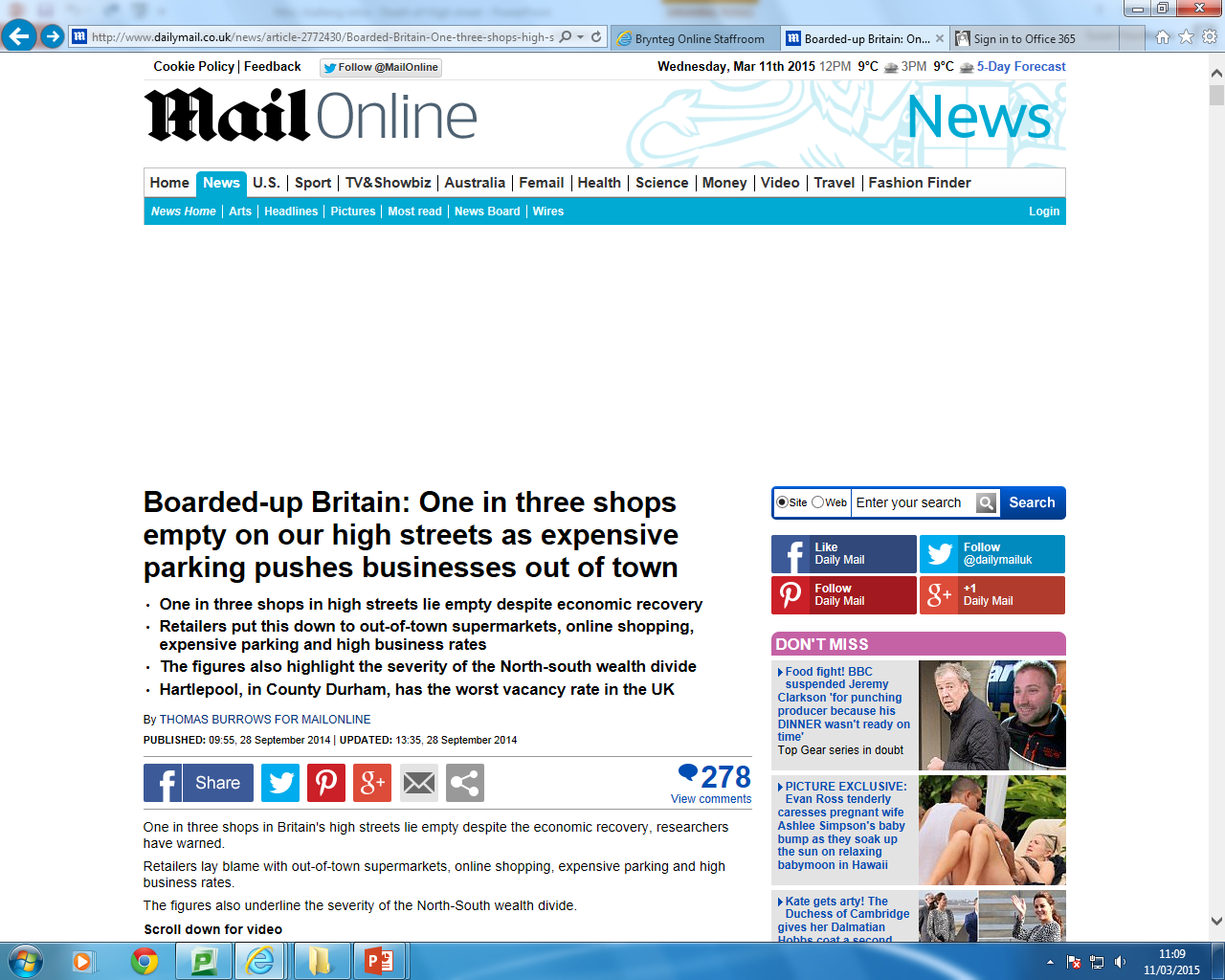 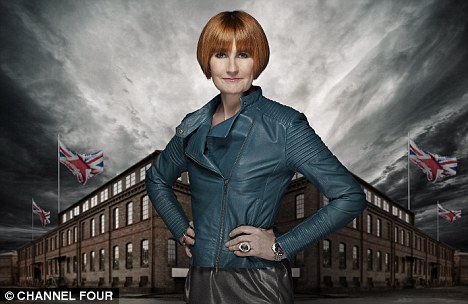 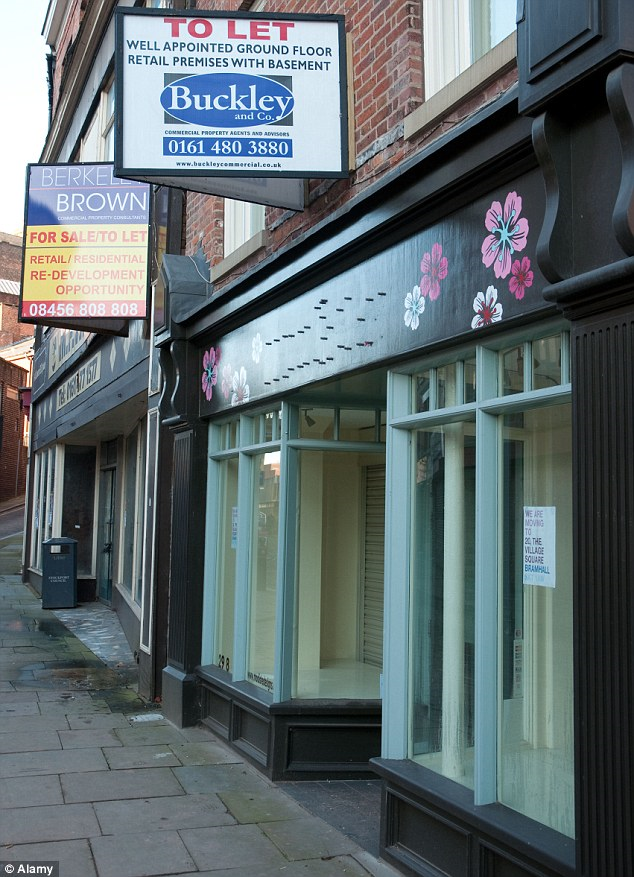 Mae un siop o bob tair siop ar strydoedd mawr Prydain yn wag. Pa mor fawr yw’r broblem ar eich Stryd Fawr chi? Beth yw’r rhesymau ?
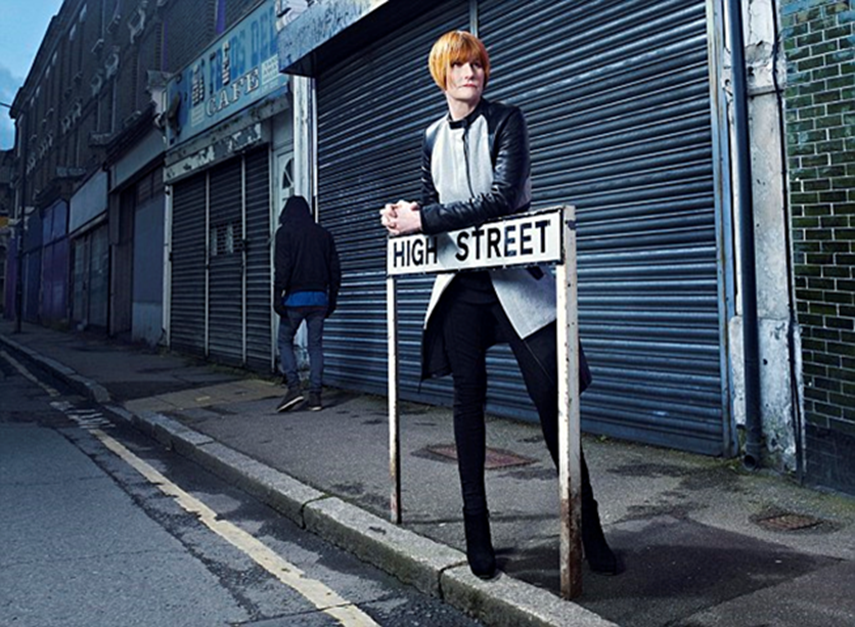 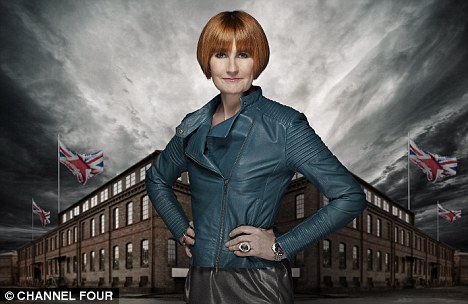 Video clip here
Youtube BBC Newsnight 6 Medi 2011
EICH HER!Briff:Ar hyn o bryd, mewn llawer o drefi ar draws Cymru, mae’r Stryd Fawr fyrlymus draddodiadol yn dirywio ac mae siopau’n wag. Mae hyn yn ganlyniad y dirwasgiad, siopa ar-lein a chynnydd datblygiadau siopa ar safleoedd y tu allan i’r dref.Mewn ymdrech i adfywio’ch tref leol, datblygwch gysyniad busnes ar gyfer siop wib ar Stryd Fawr eich tref chi.O fewn yr her hon byddwch yn datblygu sgiliau Llythrennedd Digidol, Rhifedd, Creadigrwydd a Dyfeisgarwch ac Effeithiolrwydd Personol.
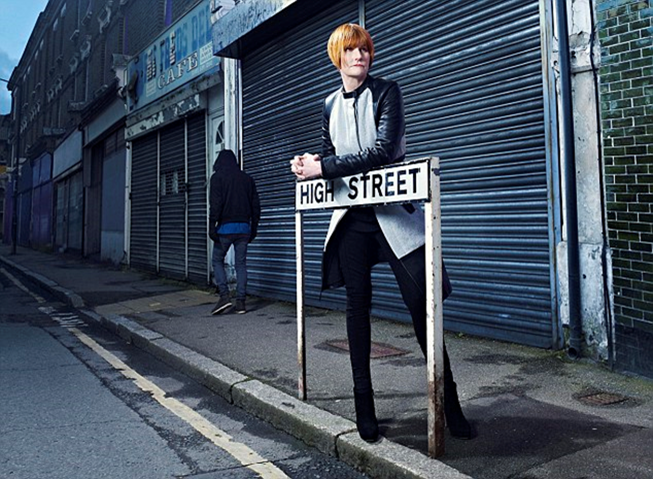 O fewn eich grŵp, penderfynwch ar gynnyrch/busnes/gwasanaeth ar gyfer eich tref leol. Cofiwch ddefnyddio’r holl sgiliau a’r technegau y buoch yn dysgu amdanynt yn eich gwersi yn ystod yr wythnosau diwethaf.

Bydd angen i chi gadw’r holl dystiolaeth a gynhyrchwyd yn unigol ac fel grŵp at bwrpas asesiad:
Archwilio a datblygu Sgiliau, gan ddefnyddio TGCh
Cynhyrchu syniadau & dadansoddiad CGCB o syniadau
Ymchwil marchnata & ymateb
Prototeip arloesol
Gwerthusiad o’r broses o ddethol
Cynllun gweithredu
Rheoli amser
Cofnodion cyfarfodydd grŵp & gweithio’n effeitiol fel grŵp
Dadanoddiad o gostiadau
Defnyddio’r cyfryngau cymdeithasol i hysbysebu
Arddangosfa weledol greadigol yn dangos dealltwriaeth o 5 x Pau
Cynnig effeithiol
Cyflwyno’ch busnes yn effeithiol
Gwerthuso’ch perfformiad eich hun drwy gydol y dasg